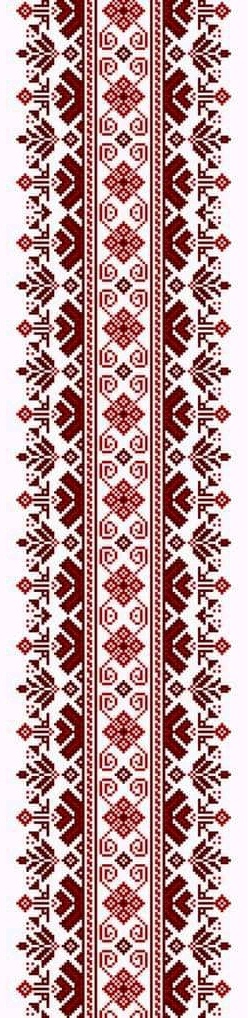 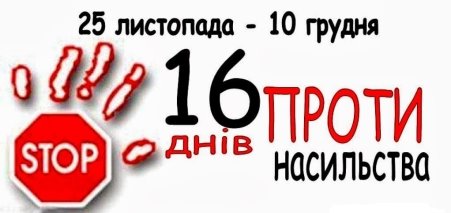 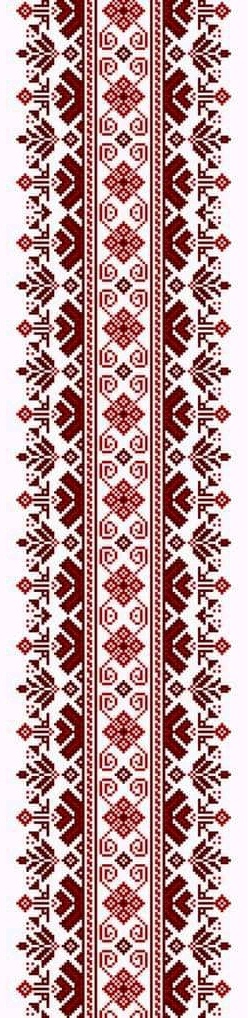 Домашнє насильство – це фізичне, психологічне, сексуальне та економічне приниження, залякування, утиски з метою здійснення постійного контролю однієї людини над іншою.
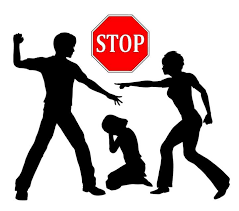 Фізичне насильство: ляпаси, потиличники, кусання, удушення, штовхання, побиття….
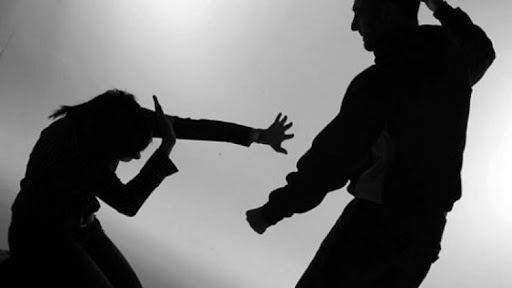 Психологічне насильство: словесні образи, крики, приниження, залякування, шантажування….
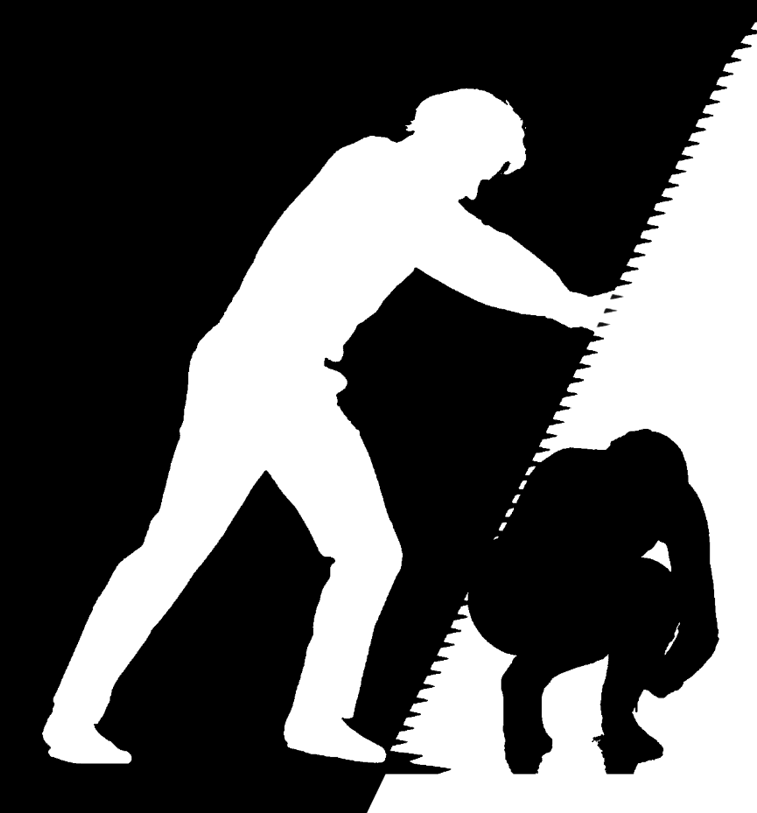 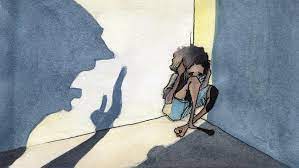 Сексуальне насильство: примус до статевих контактів, зґвалтування, примус до небажаних форм статевих контактів, примус до спостереження за статевим контактом кривдника з іншими, залучення до порно-індустрії.
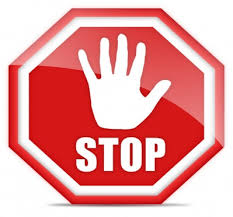 Економічне насильство: обмеження у доступі до власних коштів, утиски свободи використання коштів, позбавлення житла, їжі, одягу, заборона навчатися або обирати місце роботи.
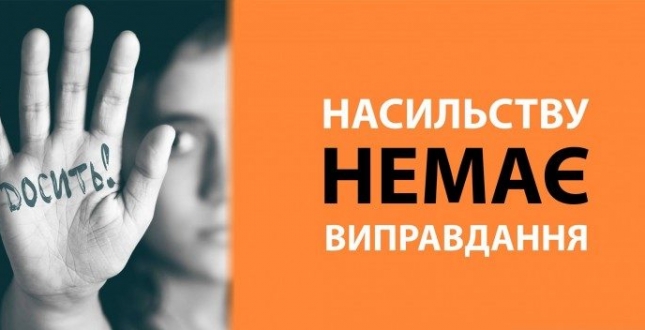 Найбільш ганебне насильство над дітьми. Зростає батьківська жорстокість, кількість тілесних ушкоджень, вбивства. Діти позбавлені турботи батьків нерідко гинуть. Як наслідок – діти втрачають довіру і пошану до батьків
Основні причини насилля в сім’ї
 Матеріальні труднощі;
Наявність в сім’ї безробітного;
Невирішеність житлової проблеми;
Алкоголізм та пияцтво серед членів сім’ї
Неповна сім’я;
Дитина інвалід;
Небажана дитина;
Важка дитина;
Сімейні конфлікти;
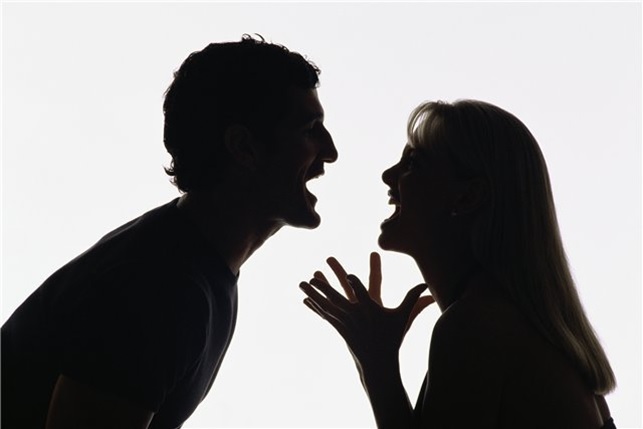 Прояви домашнього насильства.
Фізичне знущання над дитиною
Залякування, навіювання страху за допомогою жестів, поглядів;
Постійний контроль її доступу до спілкування з ровесниками,
Родичами, одним із батьків;
Використання образливих прізвиськ, ігнорування її, незадоволення її основних потреб;
Порушення її статевої недоторканності;
Ухиляння від обов’язків щодо дитини;
Втягування у з’ясування стосунків і використання їх задля шантажу.
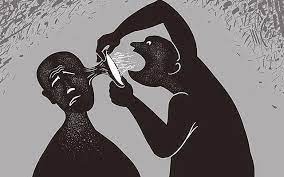 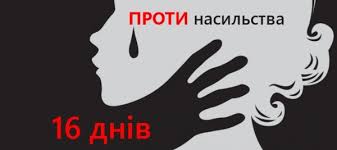 Як уникнути насилля? Пам’ятка для дітей
Уникай ситуацій, які можуть привести до насильства;
Говори спокійно, впевнено;
Дай агресору можливість зупинитися;
Не прагни помсти ворогам;
Умій просити вибачення;
Попроси допомоги. Це не ознака боягузтва!
Ти маєш право відмовитися робити те ,до чого тебе примушують
Ти маєш право на допомогу;
Обмежте спілкування з кривдником;
Звернися до психолога, органів опіки, кл. керівника…
Звернися до лікаря
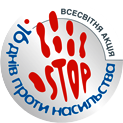 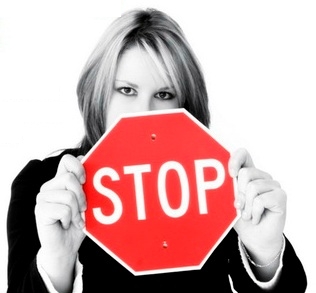 У жодному разі не з’ясовуйте стосунки з кривдником, який перебуває у стані алкогольного та наркотичного сп’яніння.
У жодному випадку не відповідайте агресією на агресію.
Не починайте кричати чи плакати. Говоріть із кривдником чітко. Спробуйте заспокоїтися самі та дайте час заспокоїтися кривднику (вийдіть в іншу кімнату, на вулицю).
Лише тоді, коли Ваш партнер заспокоївся та готовий адекватно спілкуватися, обговоріть ситуацію. У розмові використовуйте «Я-висловлювання» (говоріть про свої почуття та відчуття, не звинувачуйте та не докоряйте, пропонуйте вихід із ситуації: «Я почуваюся збентежено, коли ти поводишся таким чином».
Жити без насильства.
Я знаю свої права і вмію ним користуватися;
Я нікому не дозволю принижувати й ображати себе;
Якщо зі мною трапиться щось недобре, розповім людям яким довіряю;
Я знаю куди потрібно звернутися для захисту своїх прав (психолога, кримінальної поліції у справах неповнолітніх, поліцію, адміністрацію школи, кл. керівника, на гарячу лінію)
Я знаю ,що мені гарантовано захист своїх прав
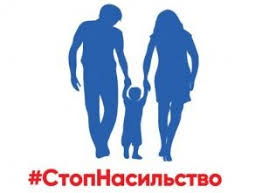 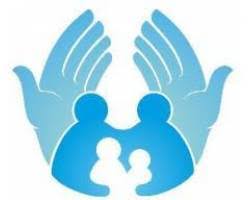 Правила поведінки в конфліктних ситуаціях
Дати співрозмовнику виговоритися;
Вимагайте обґрунтування його звинувачень
Знайдіть заспокійливі слова;
Розгляньте проблему як задачу з підручника і знайдіть ї вирішення;
Дайте співрозмовнику зберегти своє обличчя;
Збережіть і своє обличчя, утримуйте позицію на рівних;
Не бійтеся компромісу і вибачень;
Домовляйтеся і не руйнуйте мирні стосунки
Не реагуйте на погрози;
Вмійте прощати собі і іншим;
Пам’ятайте, що під загрозою знаходиться Ваше здоров’я та життя.
Зверніться до практичного психолога та соціального педагога за підтримкою
Зателефонуйте до служби у справах дітей селищної ради
Телефонуйте в поліцію – 102 
Національна гаряча лінія з попередження домашнього насильства – 0800500335 або 386 (з мобільного).
Водотиївський ліцейБрусилівської селищної ради
Практичний психолог та соціальний педагог
Шемет Анастасія Анатоліївна